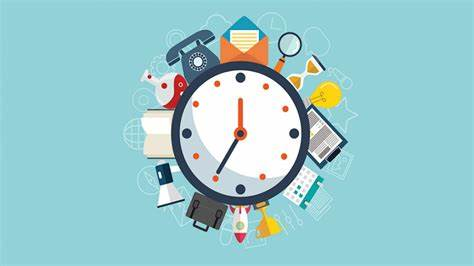 ZAMAN YÖNETİMİ3. ve 4. sınıflar içinÖĞRENCİ SUNUMU
Kanuni İlkokulu 
Psikolojik Danışma ve Rehberlik Servisi
Gizem BOLLUK
Nur Nimet BALIK
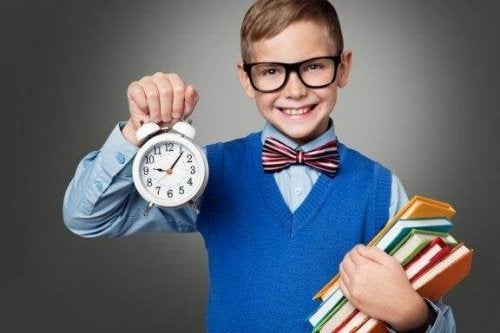 Zaman Yönetimi Neden Önemli?
Sevgili çocuklar, biz rehberlik öğretmenleriniz/ okul psikolojik danışmanlarınız Gizem BOLLUK ve Nur Nimet BALIK.

Zaman yönetimi hayatta yapmamız gereken şeyleri öncelik sırasına koyup, hepsini zamanında yapabilmemizi sağlar.

Dolayısıyla, zamanı doğru kullanan birisi hayatının her alanında başarılı olur 
Zamanı doğru yönetemezsek…
Doğru zaman yönetimi için
Uygulanabilir bir plan hazırlayın 
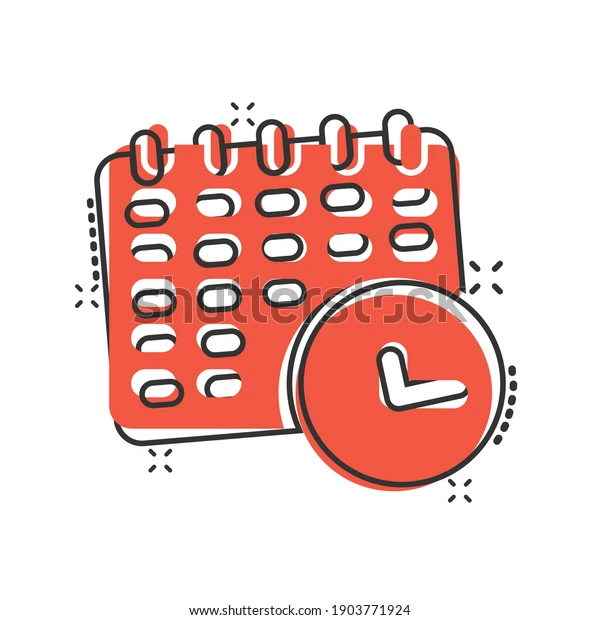 Kalkma- yatma vaktiniz
Ders saatleriniz
Yemek vakitleriniz
Ödev saatleriniz
Oyun saatleriniz

Belirli olmalı 
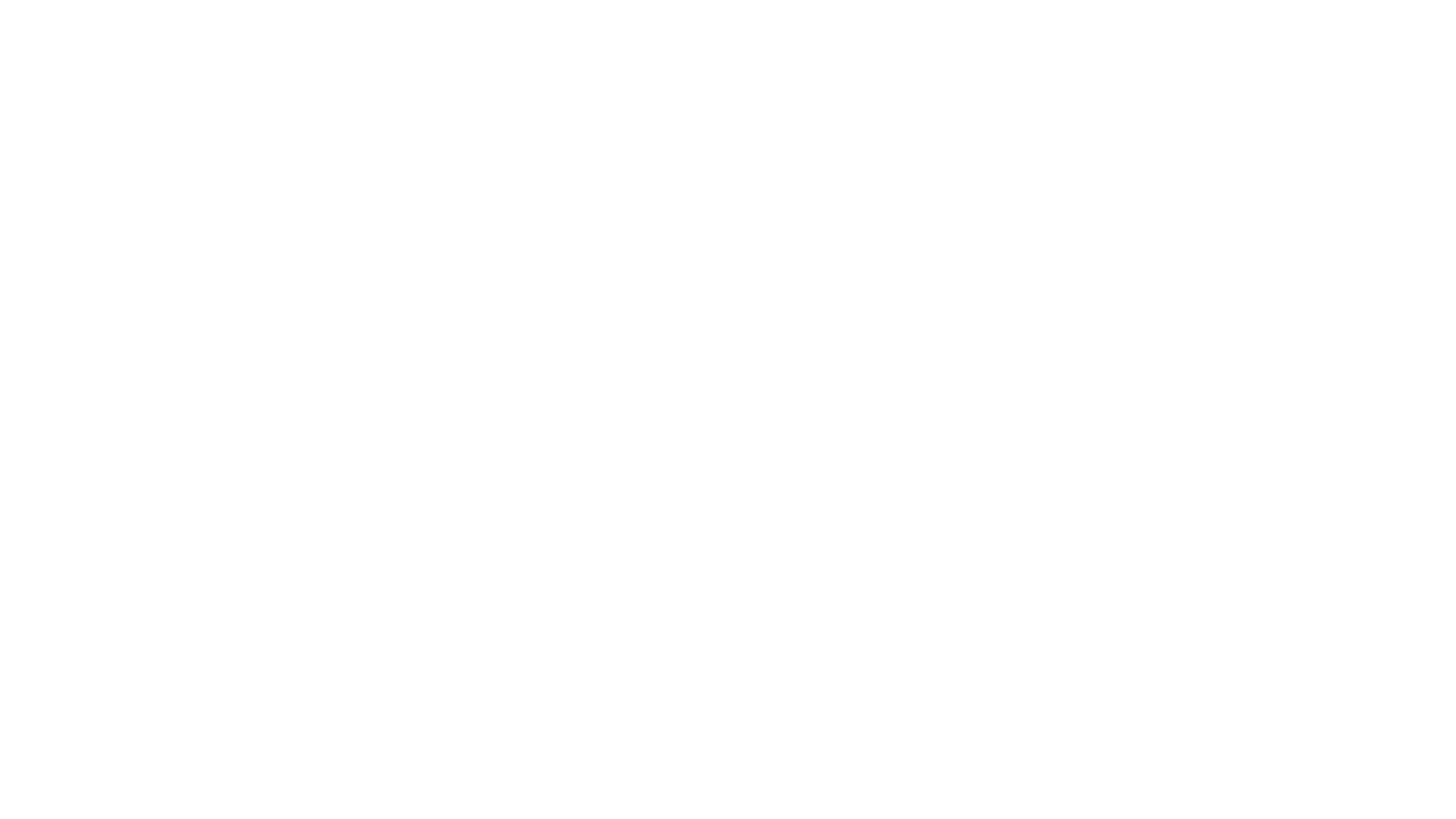 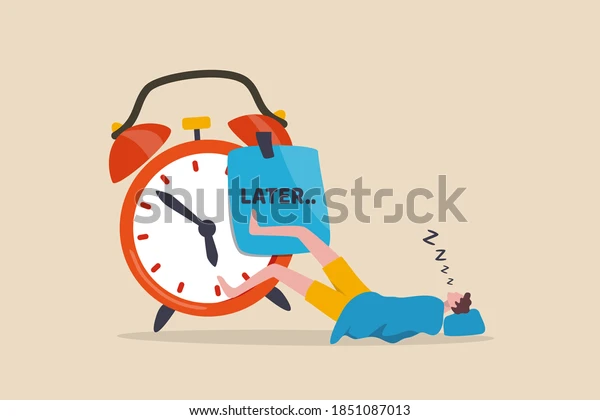 Bir an önce harekete geçin 
ERTELEMEYİN!!!!
SİZİ ÇOK SEVİYORUZ 
EN KISA ZAMANDA GÖRÜŞMEK DİLEĞİYLE 










Psikolojik danışman/rehberlik öğretmeni Gizem BOLLUK
Psikolojik danışman/ rehberlik öğretmeni Nur Nimet BALIK
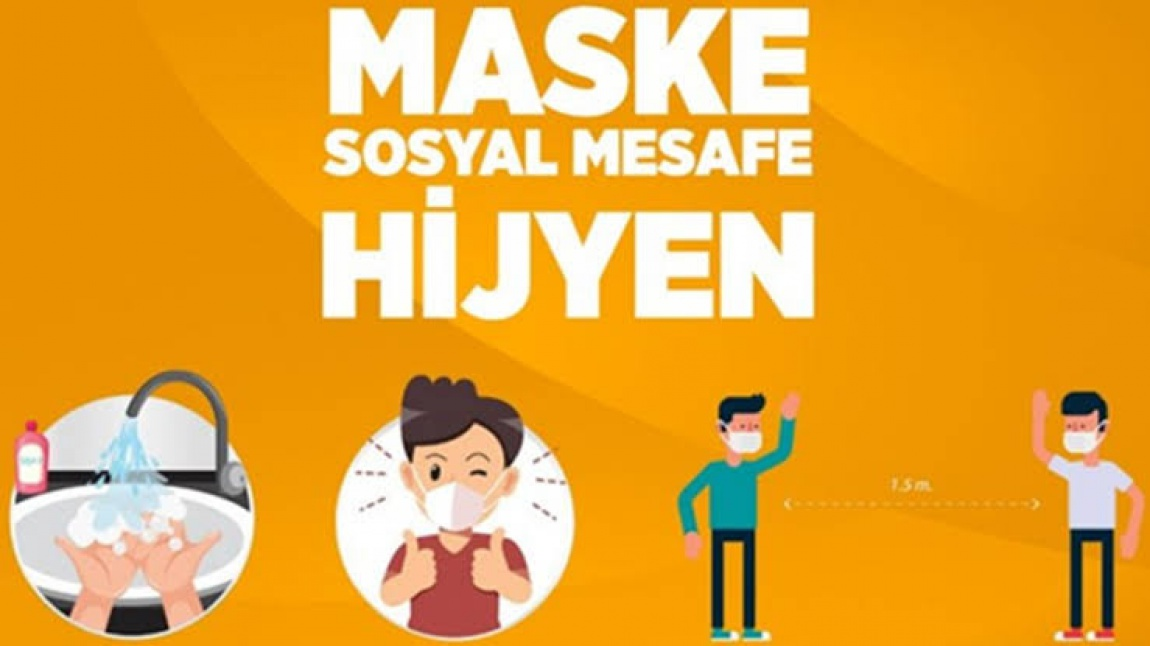